I am an ELSA
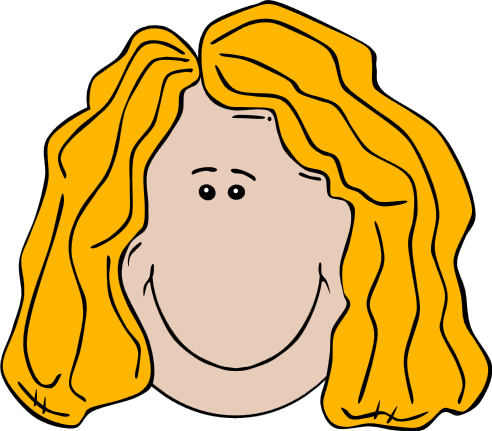 What is an ELSA????
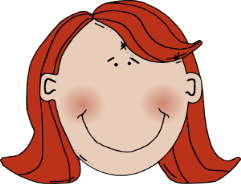 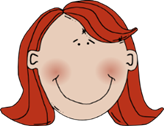 Hmm, what is emotional literacy?
Let me explain
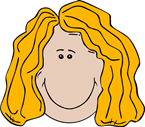 Sounds great having someone to talk to and work with. How does this work in school?
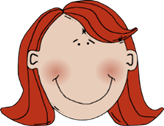 Children enjoy having some, one to one time with an adult and being able to talk about their feelings, school and other issues.
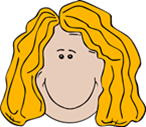 How do you help a child with Emotional Literacy Support?
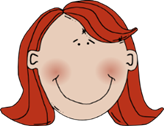 This is a good question
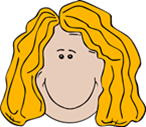 Aah, I understand now. Your job must be very rewarding.
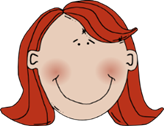 Yes it is, especially when I have been able to make a difference to a child`s school life and emotional literacy
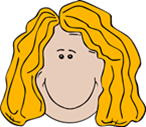 TO SUMMARISE THIS PRESENTATION

AN ELSA IS IN 
SCHOOL TO HELP AND SUPPORT 
ALL CHILDREN IN ANY WAY THEY CAN
FRIENDSHIPS
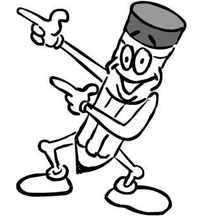 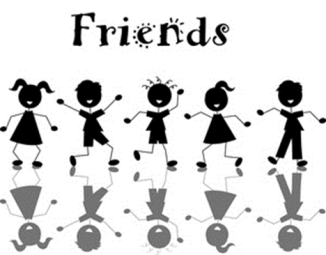 LEARNING
EMOTIONS
CONFIDENCE
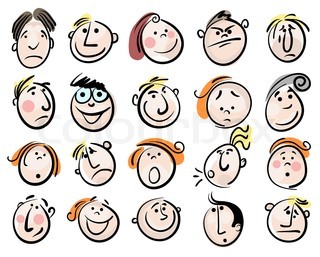 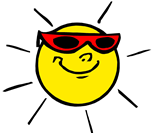